Learning a lot from this process
Sometimes triggered by the content – some of the material is very heavy.
Great discussions with peers in the discussion circles
Circle format for discussions even online; instructor posts a graphic with everyone’s name on it so you can see where you sit in the circle
Think and Feel?
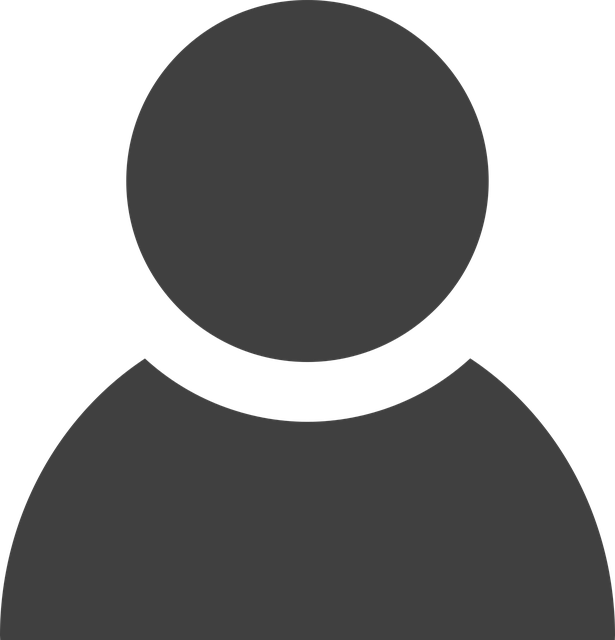 See?
Hear?
MC materials on the LMS are easy to find and use
Teaching team does great job at communicating the content
What does your learner...?
Say and Do?
Hard to keep up with the workload
Enjoying the MCs – learning a lot
Pain Points?
Gain Points?
Content can be triggering
Learning a lot from the micro-credentials
Great discussions and teaching.
Difficult to balance workload of micro-credential and employment
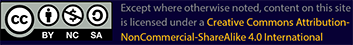 To use this document, follow these instructions
1- Go to file
2- Upload the file through PowerPoint (Microsoft) or Slide (Google)
3- Edit the Empathy Map for modification
4- Save the Empathy Map to use it later